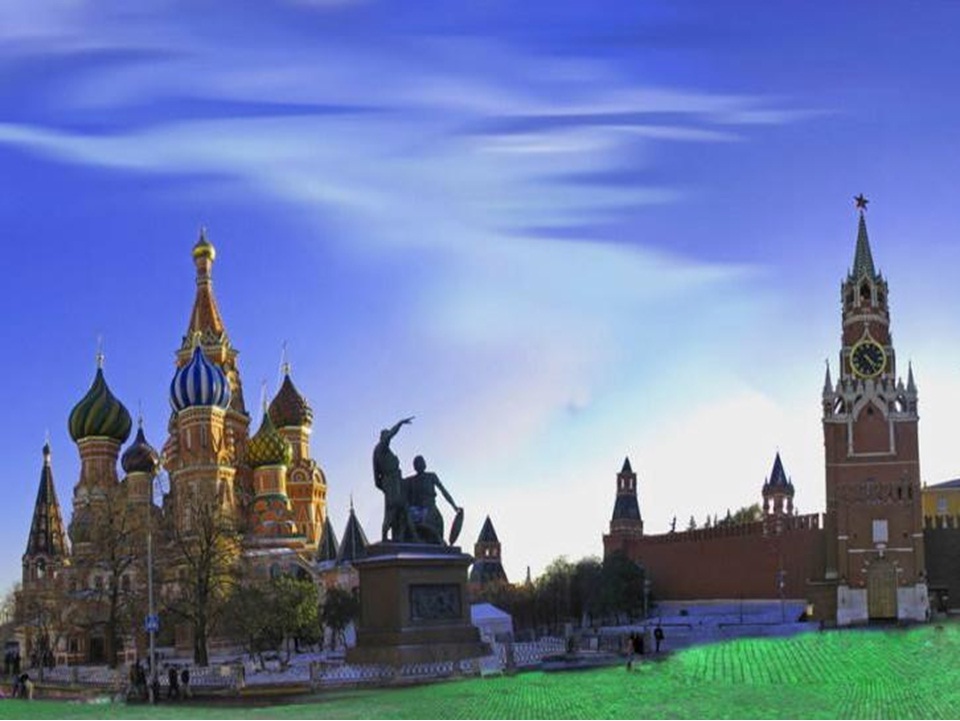 Наша Родина - Россия. Символы  России
Родина
Если скажут слово «Родина»,
Сразу в памяти встает
Старый дом, в саду смородина,
Толстый тополь у ворот.
У реки березка-скромница.
И ромашковый бугор…
А другим, наверно, вспомнится
Свой родной московский двор.

В лужах первые кораблики, 
Над скакалкой топот ног.
И большой соседней фабрики
Громкий радостный гудок.
Или степь от маков красная,
Золотая целина…
Родина бывает разная.
Но у всех она одна!
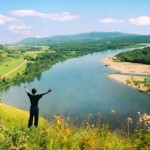 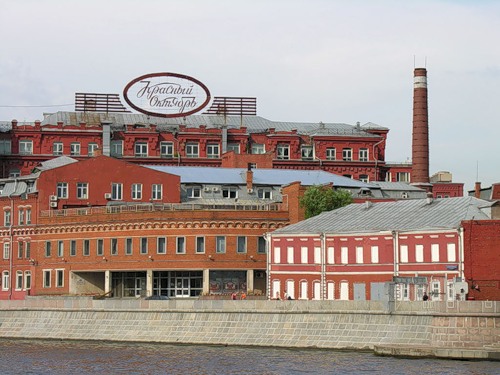 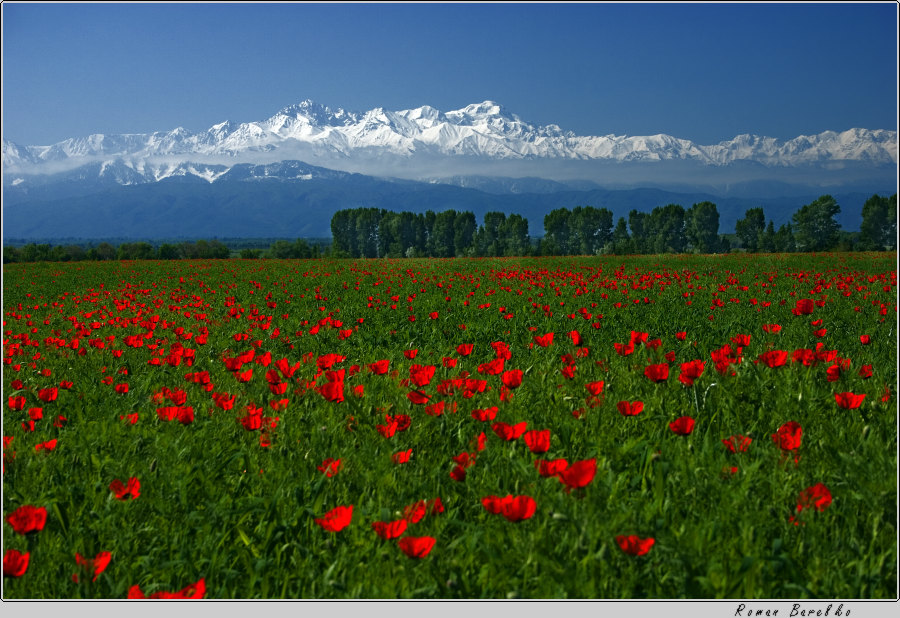 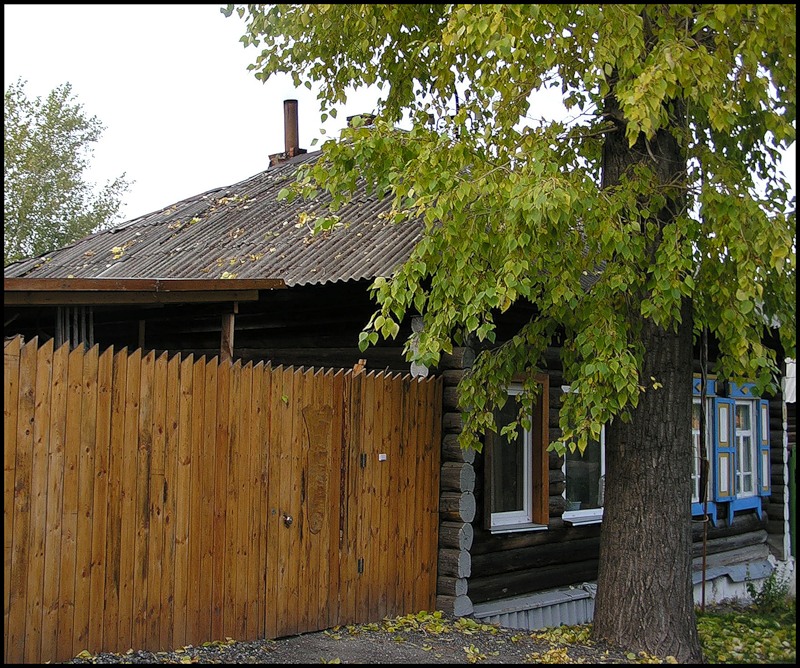 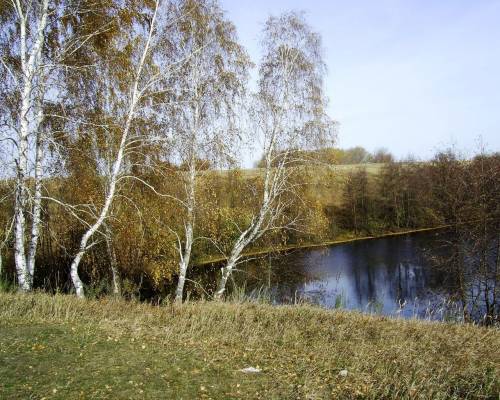 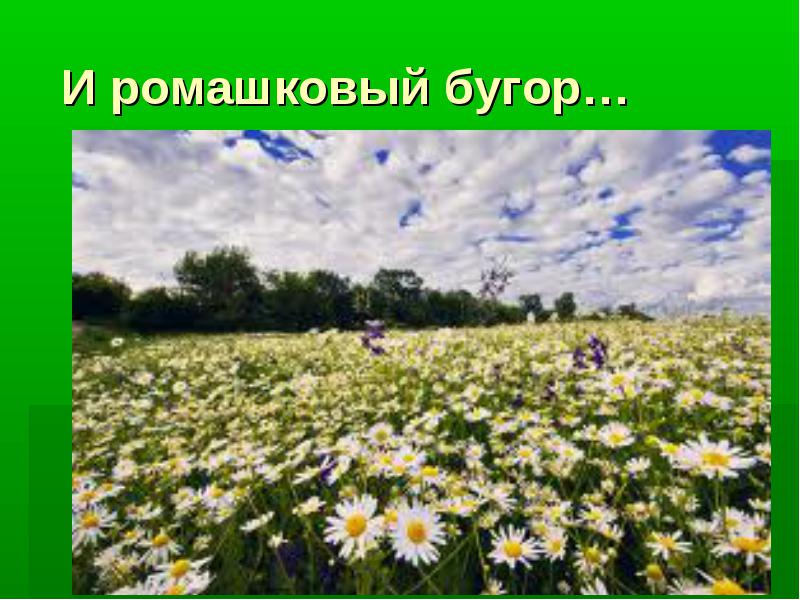 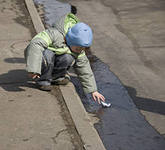 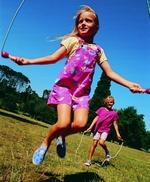 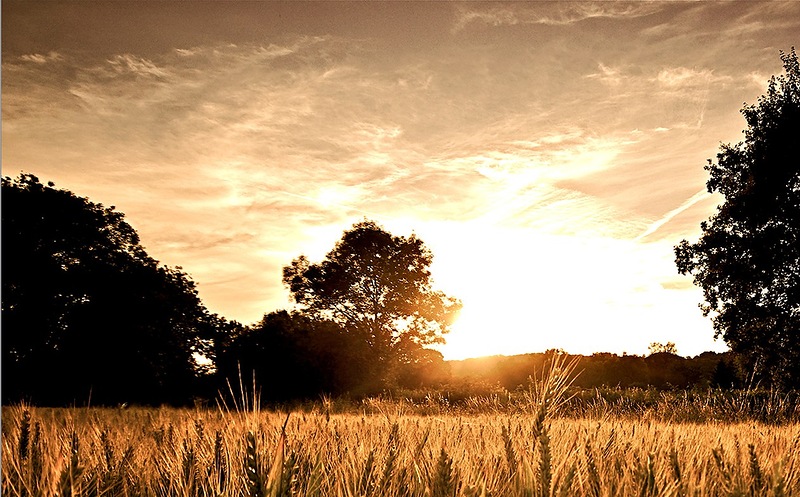 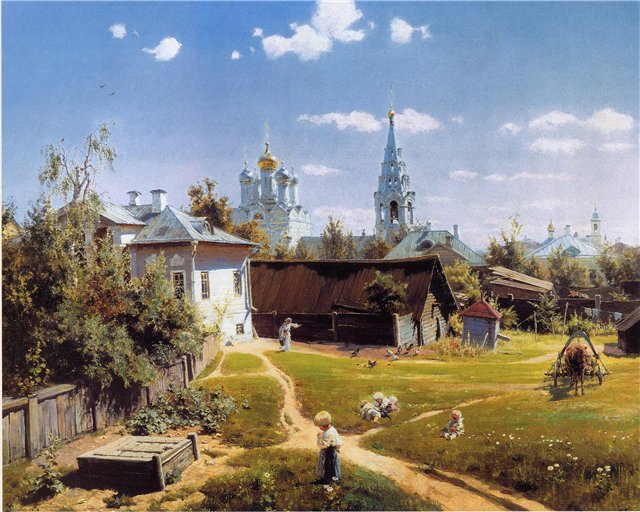 Россия
З. Александрова
Назовите столицу России
,
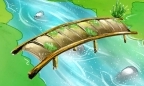 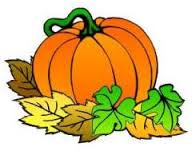 ,,
МОС
КВА
Москва  - 
        столица нашей Родины
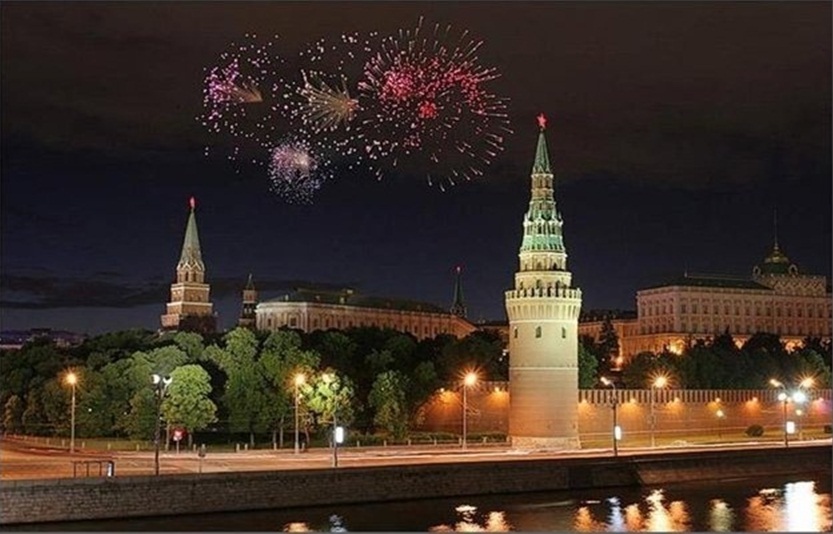 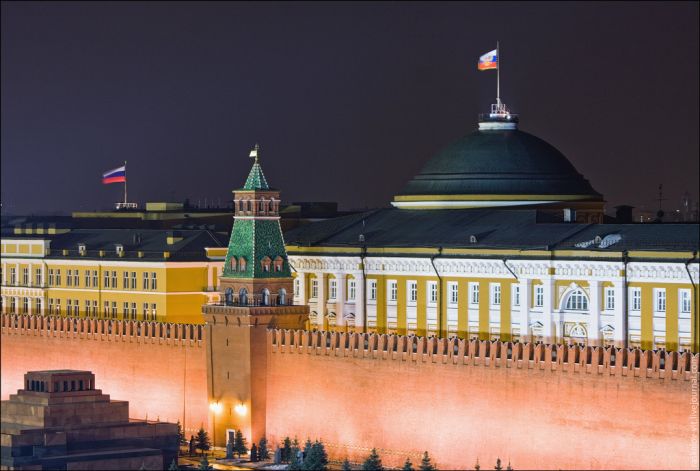 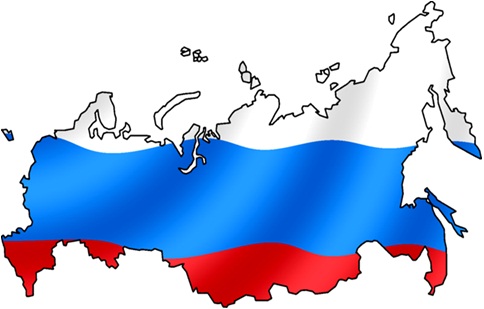 Имеет флаг, и гимн, и герб
Российская            держава.
Как   и   все   символы, они
Жизнь     нашу    отражают.
Москва
Герб Российской федерации
На герб посмотрим: здесь орел,
Да не простой – двуглавый,
Символизирует страну – 
Могучий, величавый.
В Европе с Азией страна
Раскинулась широко – 
Меж океанов и морей,
От запада к востоку.
Вот и взирает птица-царь
В две стороны внимательно:
В порядке ль все, не шел чтоб враг,
 Следит он обязательно.
В руках держава, скипетр есть,
Над главами – короны. 
И всадник на коне верхом, 
И змей, копьем сраженный.
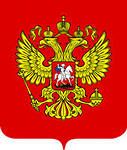 флаг Российской федерации
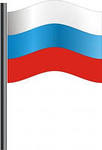 А флаг России – триколор,
Полотнище в три цвета.
В нем яркой красной полосой
Страна наша воспета.
В России так заведено, 
Что любят красный цвет давно.
Не зря ведь названы у нас
И площадь Красной, и изба,
А также девица красна, 
Ведь красный – это красота.
И цвет крови, и цвет жизни,
И цвет верности Отчизне.
Продолжим экскурс в старину, 
Тогда узнаем, почему
У флага есть еще два цвета,
Что значат эти цвета два?
Синий – это небо, верность.
Белый – мир и чистота.
 
День рожденья есть у флага
В середине августа.
гимн Российской федерации
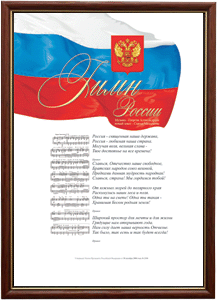 Что такое гимн вообще?
Песня главная в стране!
В гимне российском есть такие слова:
Россия – любимая наша страна.
Россией гордимся, России верны, 
И нету на свете лучше страны.
Слова написал те Сергей Михалков, Понятен и близок нам смысл этих слов.
А Александров ноты сложил, работу над гимном так завершил.
Гимн слушаем стоя и молча всегда:
Его нам включают в момент торжества!
Конституция Российской Федерации
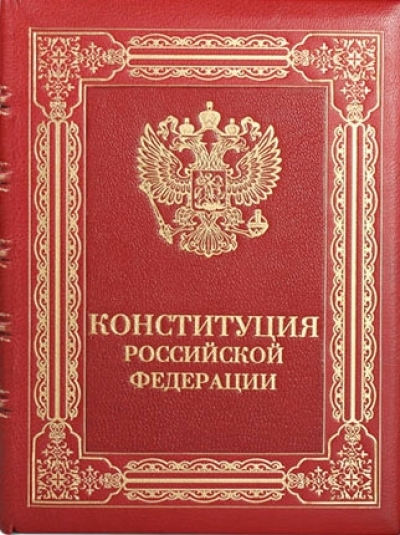 Это основной закон нашего государства.
В  Конституции РФ записаны наши права, свободы и обязанности.
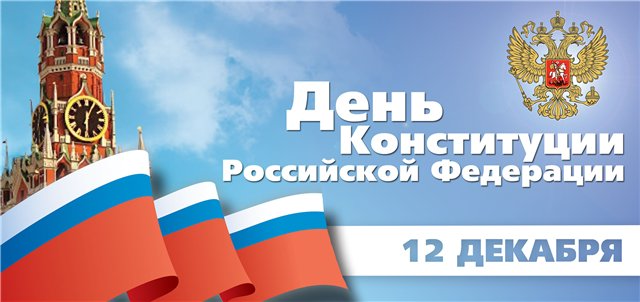 Президент  Российской Федерации –  Путин Владимир Владимирович
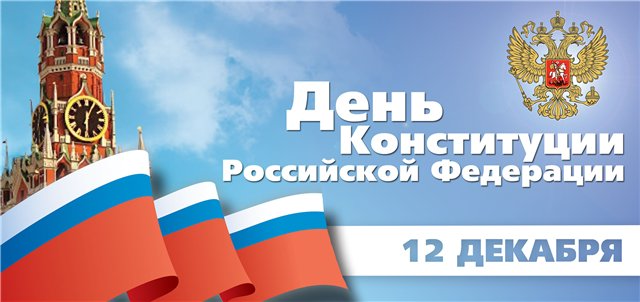 Викторина.
Как называется страна, в которой мы живем?
Назовите столицу нашей Родины.
Какие символы есть у нашего государства?
Сколько полос имеет флаг?
Кто изображен на гербе?
Назовите президента Российской Федерации.